Emilia-Romagna Digital Girls 2023
Foster girls presence in STEM world
Emilia-Romagna Digital Girls 2023
Target audience: girls of 3 ^ and 4 ^ class of high schools; 

2023: 300 girls

2023 locations: 10 main municipalities and 6 smaller cities

Mainly female teachers and tutors
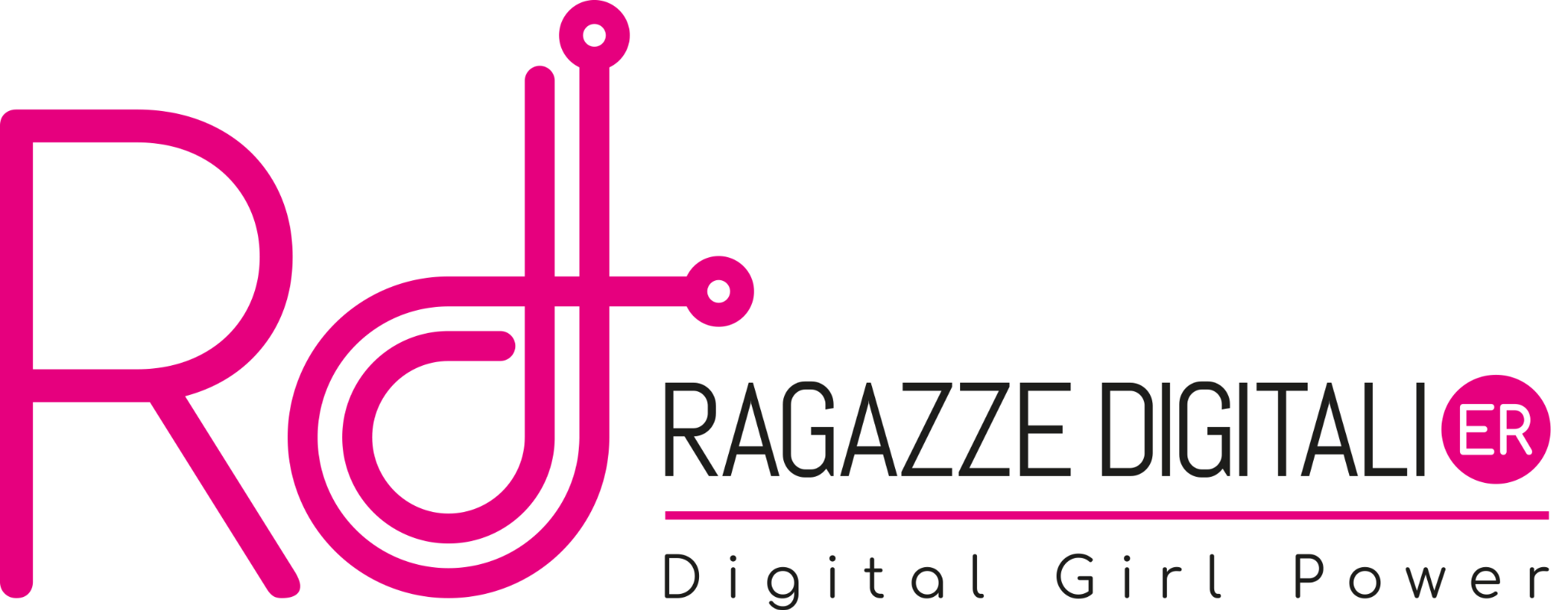 Emilia-Romagna Digital Girls 2023
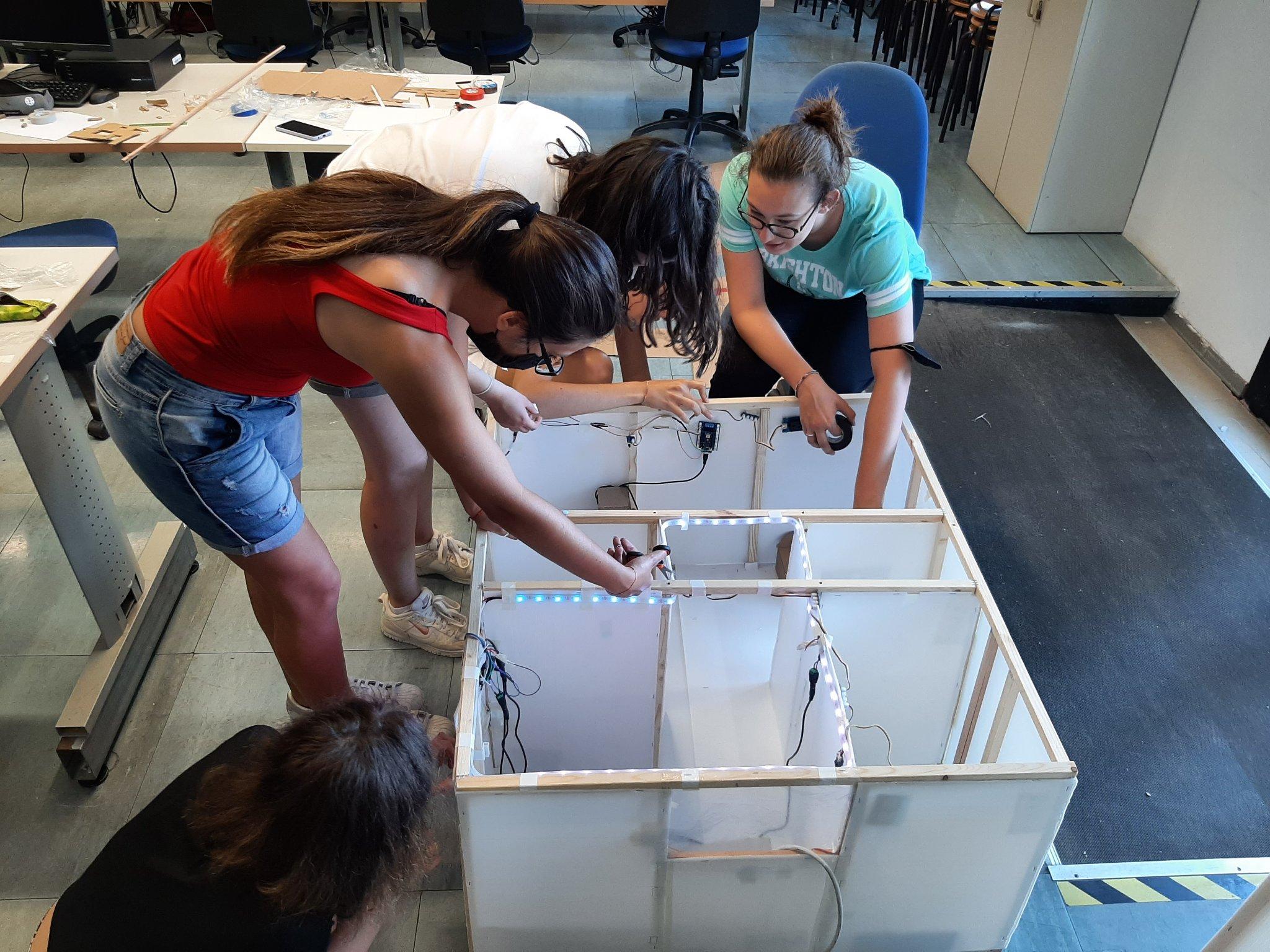 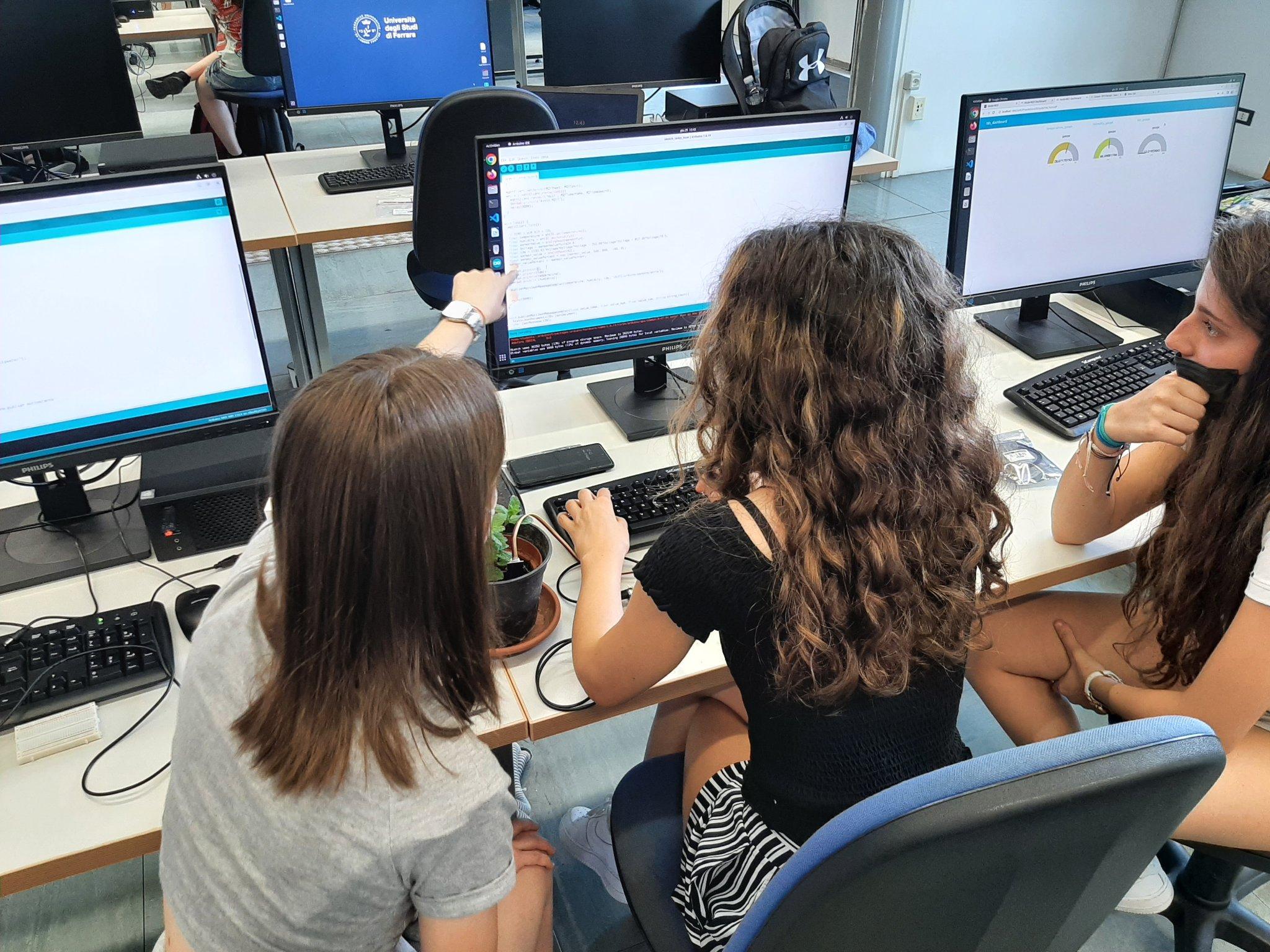 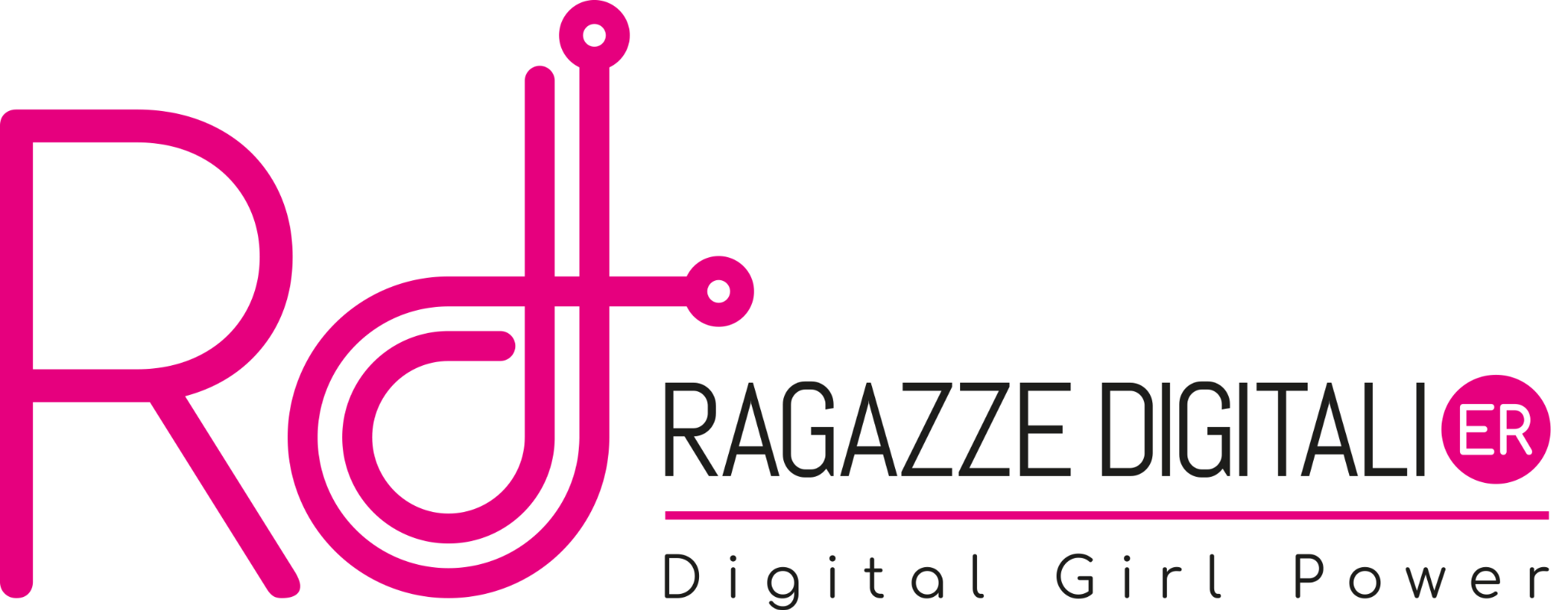 Emilia-Romagna Digital Girls 2023
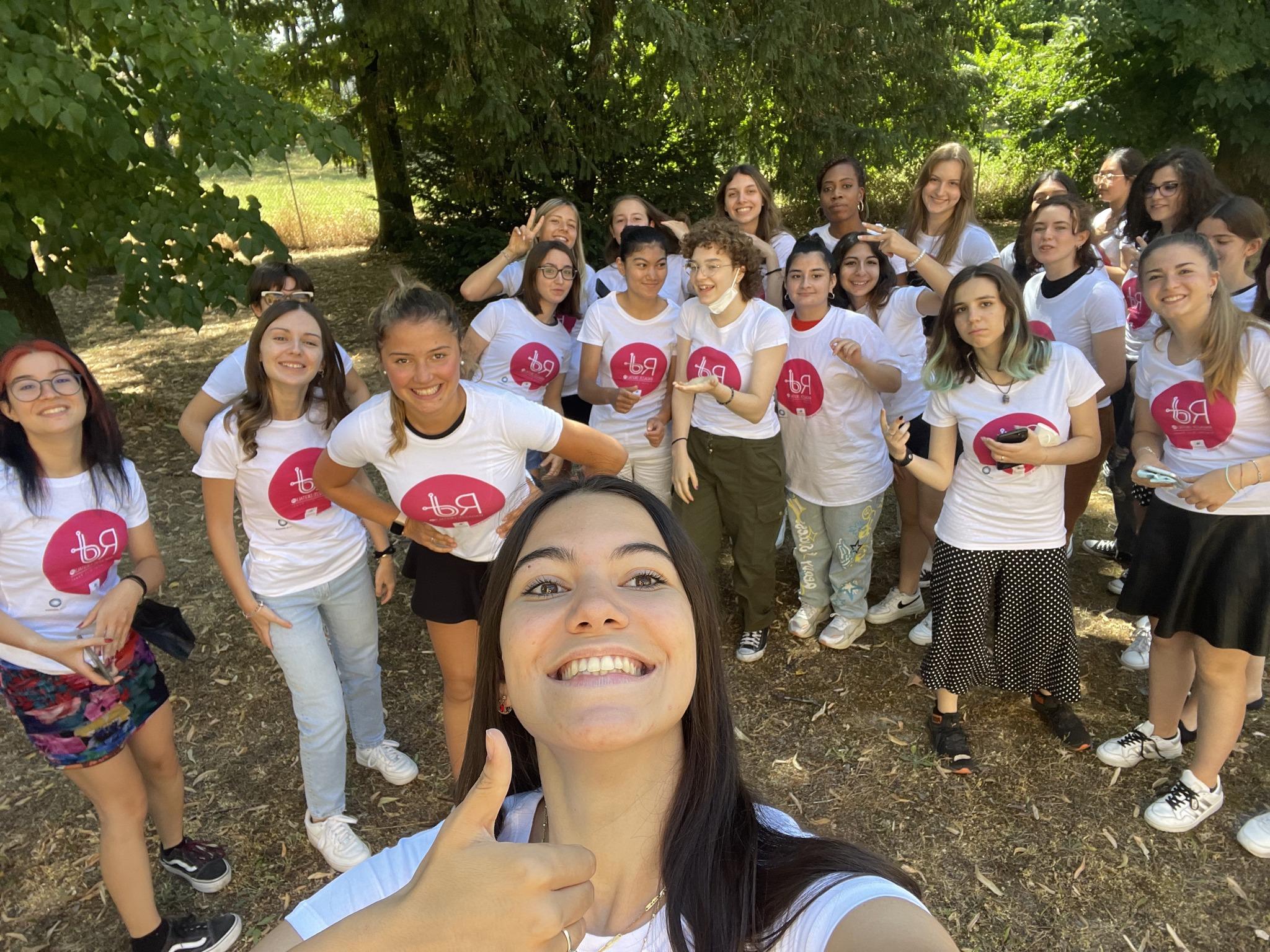 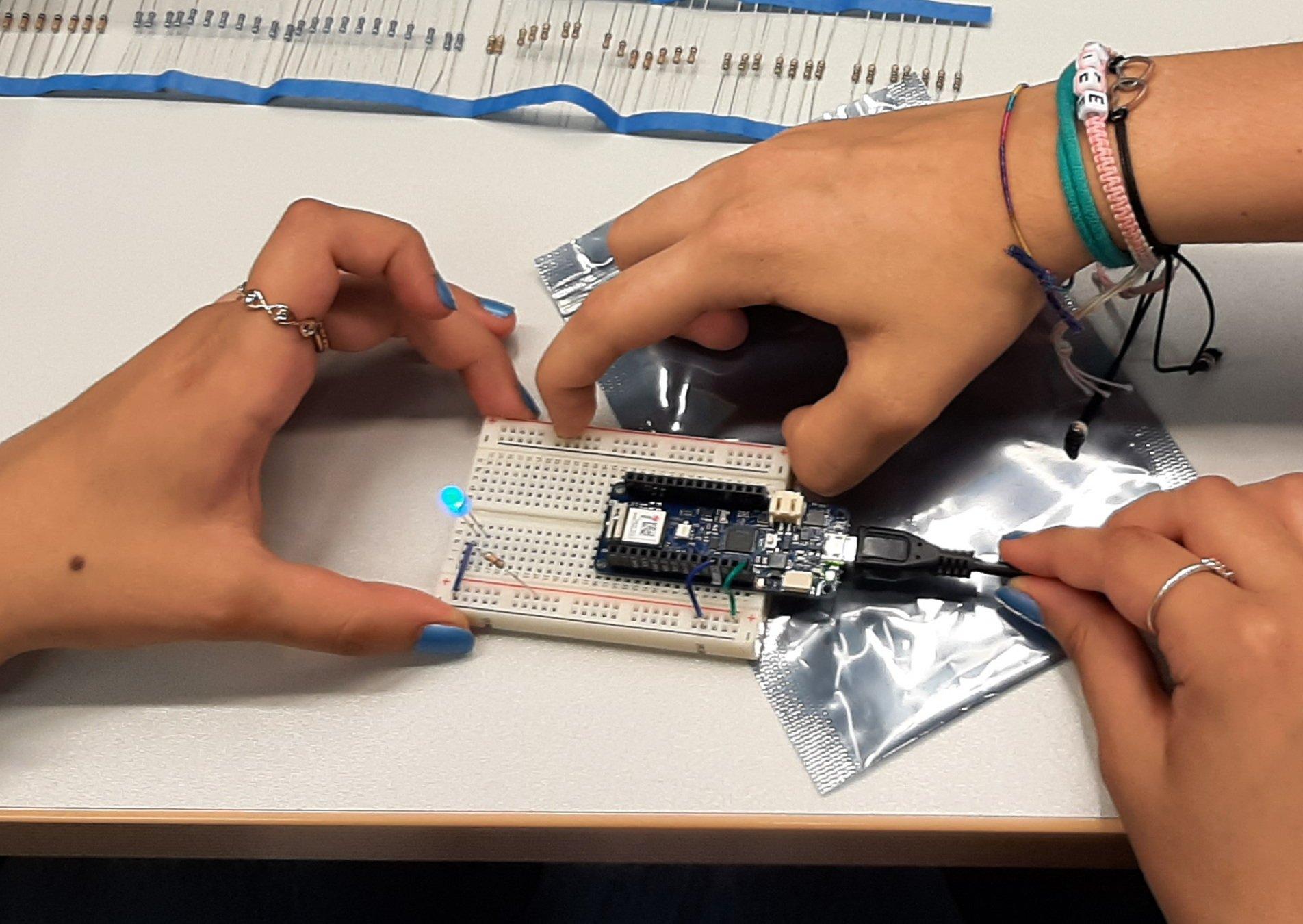 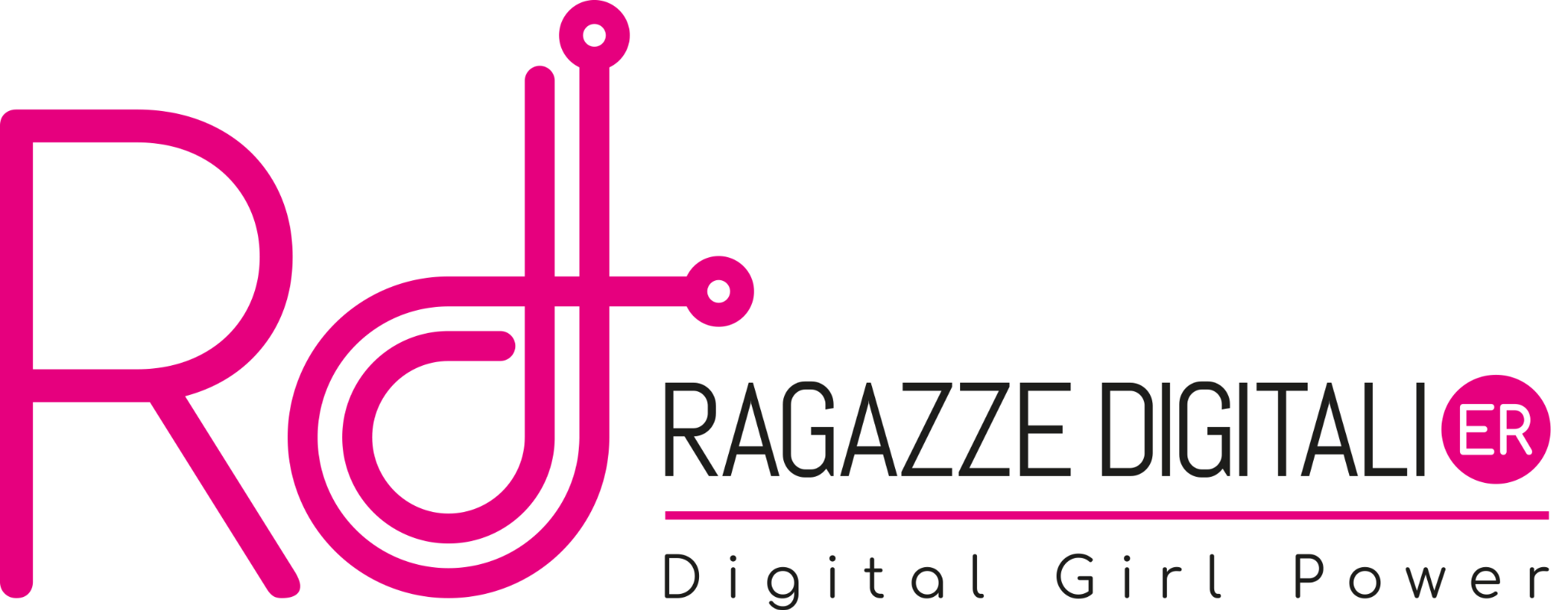 Emilia-Romagna Digital Girls 2023
Not only computer science, but also 

Personal success case stories were presented by female researchers, teachers and professionals in the ICT sector 

University guidance activities  and promotion of the opportunities offered post-diploma

guided tours to the innovation spaces of Emilia-Romagna
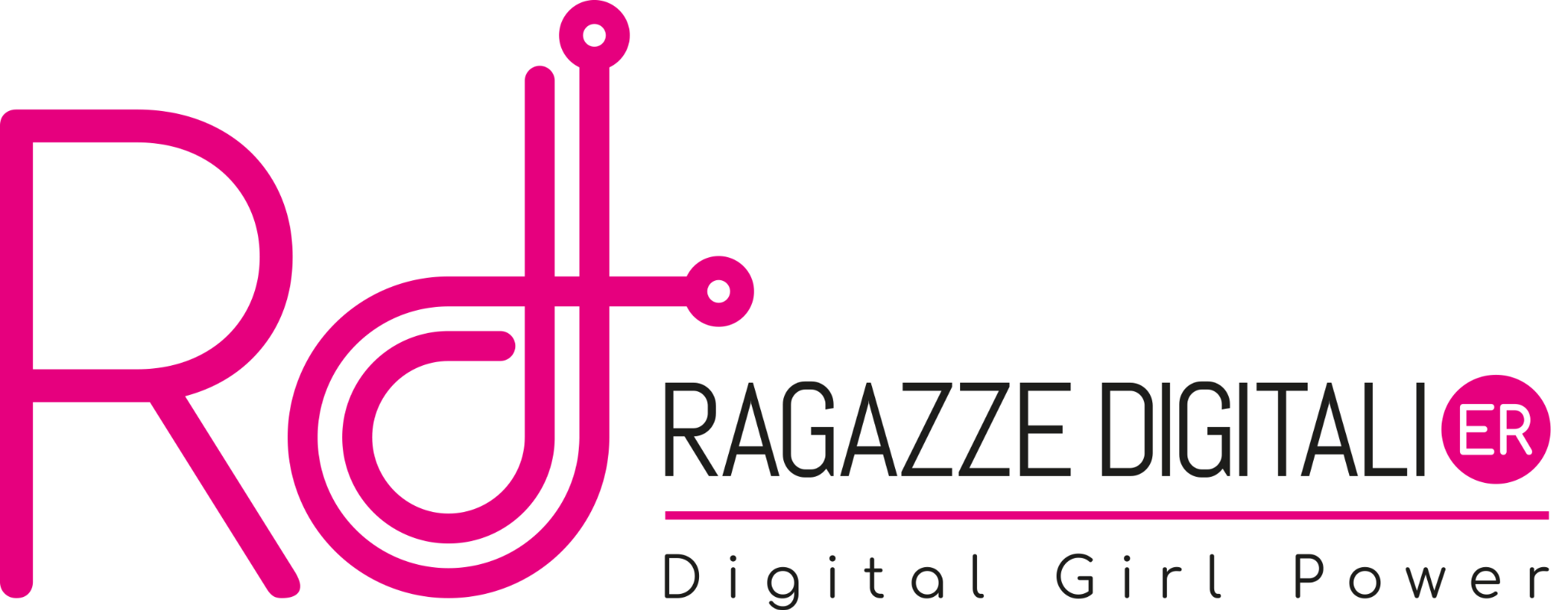 We are proud because….
Good results
A single initiative doesn’t make the change we need to reach
Emilia-Romagna Digital Girls: a Replicable, Sustainable, Scalable «business model»  towards a «not only male» digital world
Piece of a bigger puzzle: gender equality as a trasversal priority in public policies: Government programme, Local Guidelines of European Funds,…
[Speaker Notes: why did we do that? We need to have more people with these skills, part of a bigger vision to improve society and economy]
What’s next?
A new edition in 2024 240,000 euros ESF+ 2021/2027, Priority 1 - Specific objective c
Local Stakeholder involved: Local Unversities, local Training institutions, schools, ESF Managing Authority
26 camps
Action 1 - Summer camp in university and research locations
- Piacenza, Parma, Reggio Emilia, Modena, Bologna, Ferrara, Forlì, Cesena, Ravenna and Rimini; 
Action 2 - Widespread Summer camp 
In Cities and rural areas not covered by the presence of University

 from 40 to 52 classroom hours, including at least a guided tour in the places of excellence of technological innovation in Emilia-Romagna
[Speaker Notes: why did we do that? We need to have more people with these skills, part of a bigger vision to improve society and economy]
AgendaDigitale@regione.emilia-romagna.it